HAZLO AHORA:
DONDE TIENEN QUE IR…
Based on the pictures where do the people need to go…
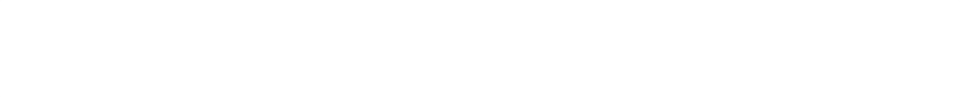 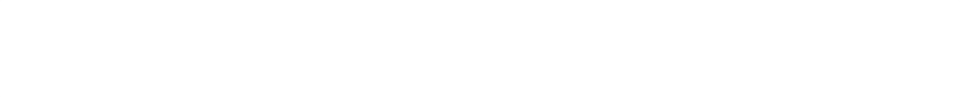 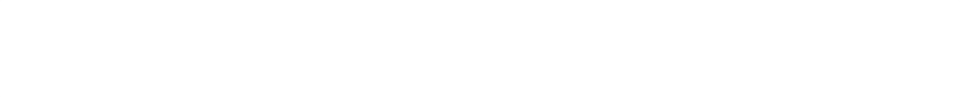 Bienvenidos a nuestra claseespañol 2
Hoy es martes, el treinta y uno de enero
OBJETIVO Y DOL
OBJ: LLWBAT use and follow navigational phrases to explain how to get to specific places.
DOL: LLW follow 5 navigational phrases and record results with 100% accuracy.
agenda
Subir/bajar las escaleras
RUBRIC
Getting Around HHS Project
IBMYP Language Acquisition Objective D:  Using language in spoken and/or written form
 Write using a basic range of vocabulary, grammatical structures and conventions.
Organize information and ideas and use a range of basic cohesive devices
Use language to suit the context
ejemplar
1. Sal de la clase.
2. Gira a la izquierda.
3. Sube las escaleras.
4. Gira a la izquierda. 
5. Sigue adelante hasta el circulo.  
6. Gira a la derecha.
7. Sigue en el circulo hasta las puertas para el cafetería 
8. Gira a la izquierda.
¿DONDE ESTAS? 


Created by:
Solved by:
1. Sal de la clase
2. Gira a la derecha
3. Camina hasta las escaleras.
4. Sube las escaleras. 
5. Camina hasta la biblioteca. 
6. Gira a la izquierda
7. Camina hasta la sala 304.
8. Gira a la izquierda

¿Donde estas?
Solved by:
1. Sal de la clase.
2. Gira a la izquierda.
3. Sube las escaleras.
4. Gira a la izquierda. 
5. Gira a la izquierda de nuevo.
6. Continua hasta los “Commons ” 
7. Continua hasta el gimnasio. 
8. Dobla a la izquierda. 
9. Sigue adelante hasta el fin del pasillo
¿Donde estas?
Solved by:
1. Sal de la clase.
2. Gira a la izquierda.
3. Sube las escaleras.
4. Gira a la izquierda. 
5. Camina hasta la biblioteca 
6. Gira a la derecha. 
7. Continua hasta el pasillo “400’s”
8. Ve al fin del pasillo. 

¿Donde estas?
Solved by:
1. Sal de la clase.
2. Gira a la izquierda.
3. Sube las escaleras.
4. Gira a la izquierda. 
5. Gira a la izquierda de nuevo.
6. Camina hasta los “Commons”
7. Pasa a través de las puertas. 
8. Para enfrente de las puertas.

¿Donde estas?
Solved by:
DOL- Sigue las direcciones … donde estas?
1. Sigue adelante, para al semáforo. Gira a la derecha y gira a la derecha de nuevo. ¿Donde estas?   
2. Sigue adelante a través del semáforo. Para a la señal de parada. Gira a la izquierda. ¿Donde estas?
3. Sigue adelante y dobla a la izquierda al semáforo. ¿Donde estas?
4. Sigue adelante a través del semáforo. Para a la señal de parada. Gira a la derecha. ¿Donde estas?
5. Sigue adelante. Para al semáforo. ¿Donde estas?
El consultorio
Mi casa
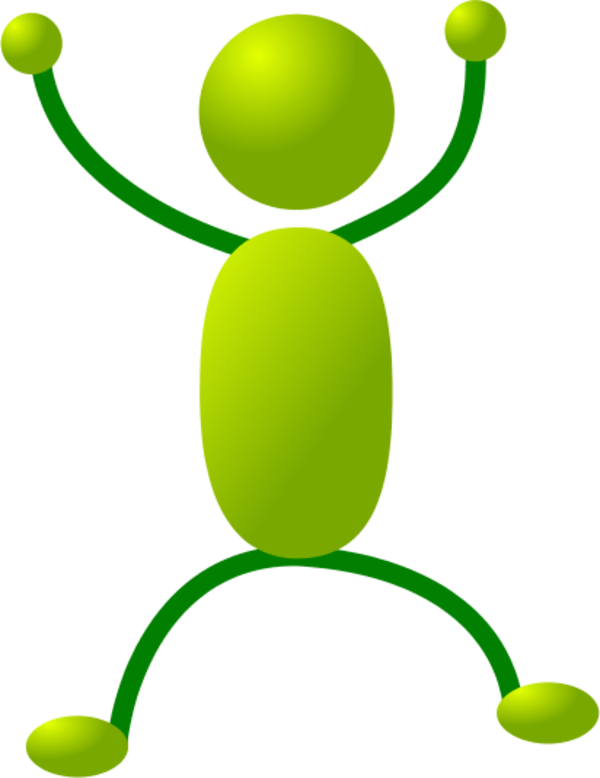 Cuales son los requisitos para obtener un permiso de manejar? 
What are the requirements for getting a driver’s license? 
Identification, medical certificate, pass an exam (written & driving)
En que edad puedes manejar un ciclomotor en Argentina y Espana? 
At what age can you drive a moped in Argentina and Spain?
Argentina 16 España 14 
En que edad puedes manejar un auto en Argentina y Espana?
At what age can you drive a car in Argentina and Spain? 
	Argentina 17 Espana 18
BIENVENIDOS A NUESTRA CLASEESPAÑOL 2
HOY ES LUNES, EL TREINTA DE ENERO
OBJETIVO Y DOL
LLWBAT show mastery of 3A concepts through a variety of methods.
LLW answer 10 multiple choice questions about 3A concepts with 100% accuracy.
agenda
On the test: 2/3
5. Vocabulary about transportation
6. Navigational phrases 
7. Commands 
8. Irregular commands
Direct object pronouns 
Locations in the community 
Errands to run 
Preterite tense
MATCH THE VOCABULARY WORDS
To be located
Block
Corner
Driver’s license
To follow, to continue
Complicated
To give  a ticket
avenue
1. G
2. D
3. B
4. C
5. H
6. A
7. E
8. F
Poner una multa
El permiso de manejar
La cuadra
La esquina
La avenida
Quedar
Seguir
8. complicado
9. Estar seguro					I. already
10. ¡Basta!					J. to be careful
11. Tener cuidado				K. wide
12. Déjame en paz.				L. Enough!
13. Ancho				       	M. slowly
14. De acuerdo					N. to take away, remove
15. Peligroso					O. to be sure
16. Despacio					P. Leave me alone.
17. Quitar					Q. OK. Agreed. 
18. Ya						R. dangerous
9.O
10. L
11. J
12. P
13. K
14. Q
15. R
16. M
17. N
18. I
DIRECT OBJECT PRONOUNS:¿Vas a buscarme enfrente del gimnasio?
Direct object pronoun practice…
1. ¿Necesito llamar a Alejandra para saber donde esta el supermercado? 
2. ¿Alejandro invitó a ti y a mi a la fiesta? 
3. ¿Tengo que traer algo a la fiesta para ti? 
4. ¿ Necesitas ayuda con algo? 
5. ________ pones nervioso cuando manejas por calles muy estrechas?
No, no me pongo nervioso.
6. ¿Adonde los espera tu papa a tu hermano y a ti? 
_______ esta esperando en la esquina. 
7. No estoy segura de como llegar al centro. ¿Me ayudas?
Si, _________ ayudo. 
8. ¿En donde vas a esperar a María y a Elena?
-La forma imperativa-
Make an informal command for the following scenarios
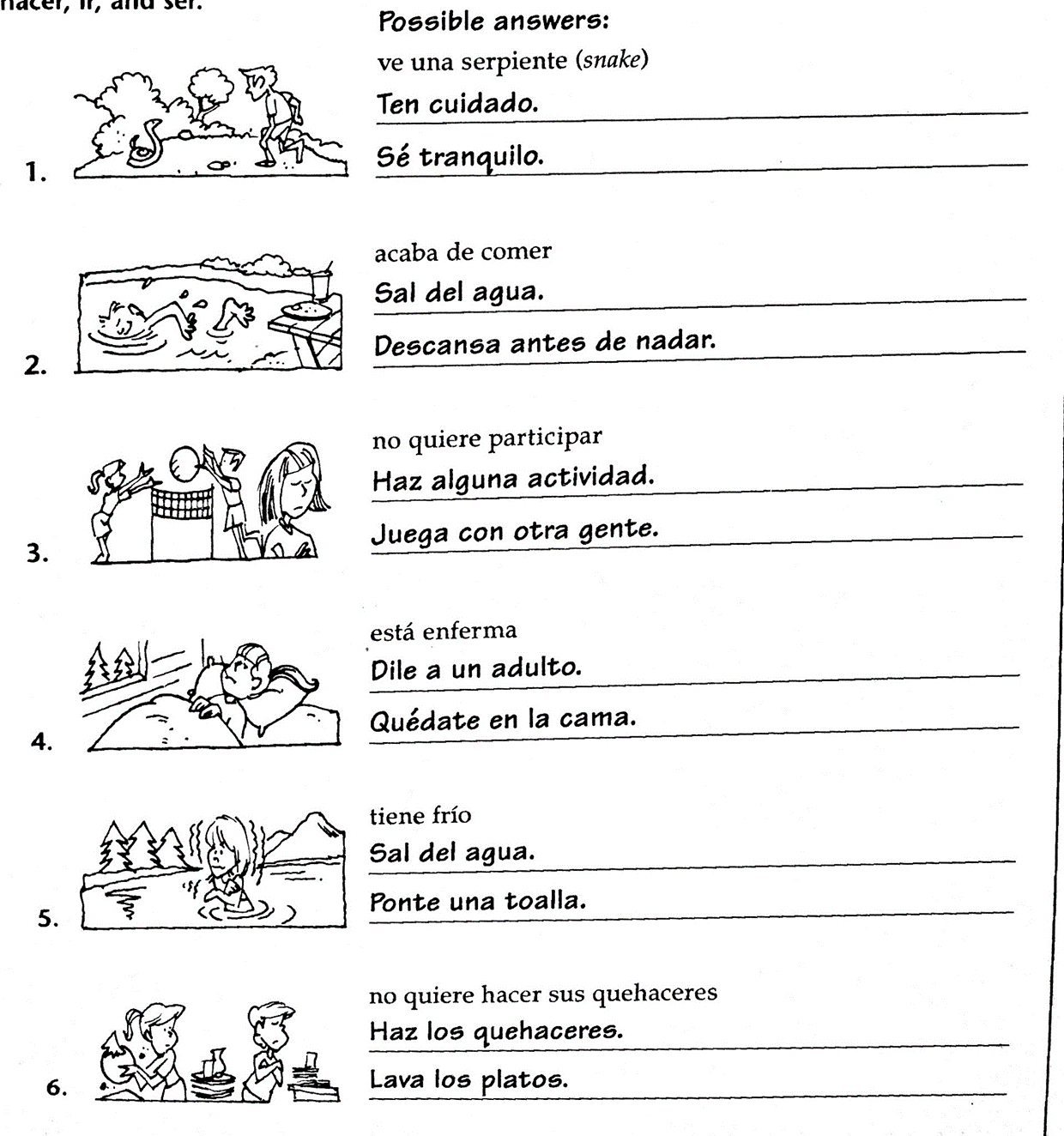 1. ve una serpiente (snake)

2. acaba de comer

3. no quiere participar

4. esta enferma

5. tiene frio 

6. No quiere hacer sus quehaceres
OPEN ENDED QUESTIONS-
¿Que compraste la ultima vez que estuviste en una farmacia? 
¿Que compraste la ultima vez que estuviste en una tienda de equipo deportivo? 
¿Que hiciste en el correo?
¿Cuando fue la ultima vez que estuviste en el medico o el dentista? 
¿Qué hay generalmente en un cruce de calles para controlar el tráfico? 
¿Dónde fuiste ayer?  ¿Por qué?
Write the command in the formal form: Be careful!
Hazlo ahora
BIENVENIDOS A NUESTRA CLASE
HOY ES MIERCOLES, EL PRIMER DE FEBRERO
Objetivo y dol
LLWBAT show mastery of unit 3A concepts for a cumulative exam.
LLW complete 10 fill in the blank questions with 100% accuracy.
AGENDA
STATIONS
COMMANDS- MATCHING
ALIGN THE ENGLISH TO THE SPANISH REGARDING NAVIGATION AND COMMANDS

ONCE THEY ARE ALL LINED UP RECORD THE MESSAGE ON THE BACK TO ENSURE YOU GOT THE CORRECT ANSWERS
Complete the to do list regarding places and locations
READ THE FOLLOWING STATEMENTS AND DECIDE IF THEY ARE TRUE OR FALSE – CORRECT THE FALSE STATEMENTS
1. __________ Hay semáforos en los cruces de calles para controlar el trafico. 
2. __________ Hay que seguir derecho sin para en la señal de parada. 
3. __________ Las carreteras tienen menos semáforos que las avenidas. 
4. __________ No es necesario tener cuidado cuando hay un semáforo que esta en amarillo. 
5. __________ Hay que tener prisa en los cruces de calles que tienen señales de paradas. 
6. __________ Cuando hay mucho nieve y hielo en la carretera no es peligroso manejar. 
7. __________ Cuando tu necesitas ayuda con direcciones en la ciudad debes encontrar un policía. 
8. __________ Si el policía dice que no estas manejando muy de prisa, va a darte una multa.
9. __________ No es necesario manejar despacio cuando estas cerca de una escuela. 
10. __________ Si estas aburrido en el auto, habla por teléfono.
1. Yo compré los sellos en el correo
2. Yo fui a buscar María y Elena 
3. Ellos invitaron Carla y Roger al cine. 
4. Mi padre llevó John y yo a la escuela. 
5. ¿Puedes ayudar a mi con las instrucciones?
Julio tiene dos libros
OPEN ENDED QUESTIONS- Respond to the following with a complete sentence
1. ¿Que hay generalmente en un cruce de calles para controlar el trafico? 
2. ¿Donde fuiste ayer? ¿Por que? 
3.  Write the command in a formal and informal form: Be careful! 
4. ¿Que compraste la ultima vez que estuviste en el supermercado?
JUGAR DADOS: Roll and record what you getfurther record the  correct conjugation based on the results in the preterite. If time allows create complete sentenceswith that verb.
1. SER
2. IR
3. ESTAR 
4. HACER 
5. PODER
6. TENER
1.  YO
2.  TÚ
3. ELLA
4. NOSOTROS 
5. ELLOS
6. USTEDES
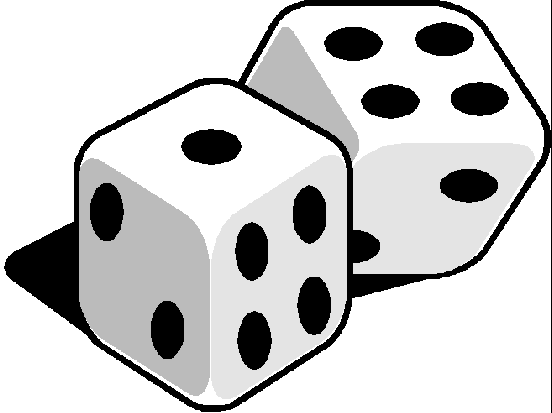 MAPA: Record directions to the following locationsYou’re at the arrow!
1. ¿Como se va a la zapatería dos pies? 
2. ¿Como se va al museo? 
3. ¿Como se va a la farmacia san ángel?
4. ¿Como se va al fuente?
5. ¿Como se va a la Avenida Carlos V?
Hazlo ahora
What do you feel confident in for the test tomorrow?
What do you still need to review for the test tomorrow?
What steps will you take to ensure success?
BIENVENIDOS A NUESTRA CLASEEspañol 1
Hoy es jueves, el dos de febrero
Objetivo y dol
OBJ: LLWBAT show mastery of 3 A concepts for a unit exam tomorrow.
DOL: LLW complete 10 multiple choice questions relating to 3ª concepts with 100% accuracy.
KAHOOT & TRASHKETBALL
Choose the correct vocabulary term to complete the sentence.
Sigue derecho por ____________ (un conductor/ una cuadra) y vas a encontrar el consultorio.
Vas a recibir una ____________ (multa/esquina) si no prestas atención a las señales de parada.
No tengo mi _________________ (permiso de manejar/ conductor) todavía porque sólo tengo catorce años.
No me gusta manejar por esta carretera porque es demasiado ____________ (estrecha/ancha). Siempre tengo miedo.
Después de doblar a la derecha, vas a ver una _____________ (estatua/ multa) en el parque a tu izquierda.
Debes tener cuidado cuando manejas en la ciudad porque siempre hay ____________ (señales/ peatones) que caminan en las calles.

Sigue derecho _______________ (basta/hasta) el museo de la ciudad.

Nadie _____________ (pase por/ quita) este puente viejo porque es muy peligroso.

No puedes _____________ (doblar/ dejar) en esta cruce.

Pienso que la heladería Sánchez está _______________ (hasta/ en medio de) esa cuadra.